Statistical Analysis &Techniques
Ali Alkhafaji & Brian Grey
Outline
Analysis
How to understand your results
Data Preparation
Log, check, store and transform the data
Exploring and Organizing
Detect patterns in your data
Conclusion Validity
Degree to which results are valid
Descriptive Statistics
Distribution, tendencies & dispersion
Inferential Statistics
Statistical models
Analysis
What is “Analysis”?
What do you make of this data?
What are the major steps of Analysis?
Data Preparation, Descriptive Statistics & Inferential Statistics
How do we relate the analysis section to the research problems?
Data Preparation
Logging the data
Multiple sources
Procedure in place
Checking the data
Readable responses?
Important questions answered?
Complete responses?
Contextual information correct?
Data Preparation
Store the data
DB or statistical program (SAS, Minitab)
Easily accessible
Codebook (what, where, how)
Double entry procedure
Transform the data
Missing values
Item reversal
Categories
Exploring and Organizing
What does it mean to explore and organize?
Pattern Detection
Why is that important?
Helps find patterns an automated procedure wouldn’t
Pattern Detection Exercise
We have these test scores as our results for 11 children:
Ruth : 96, Robert: 60, Chuck: 68, Margaret: 88, Tom: 56, Mary: 92, Ralph: 64, Bill: 72, Alice: 80, Adam: 76, Kathy: 84.
Pattern Detection Exercise
Now let’s try it together:
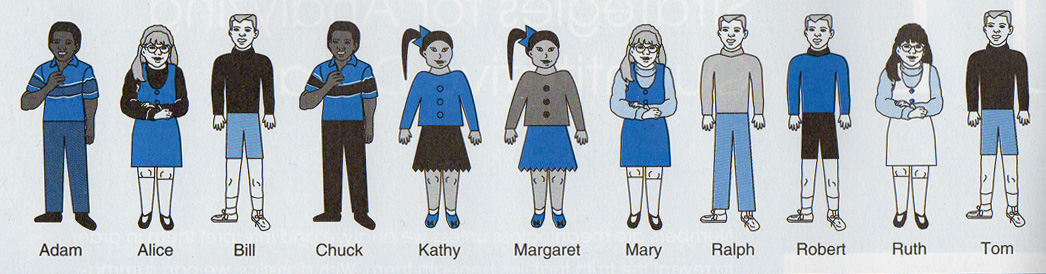 Observations
Symmetrical pattern:
		    B G B B G G G B B G B
Now look at the scores:
    Adam 76		Mary 92
    Alice 80		Ralph 64
    Bill 72			Robert 60
    Chuck 68		Ruth 96
    Kathy 84		Tom 56
    Margaret 88
Observations
Now let’s break them down by gender and keep the alphabetical ordering:
			 Boys	     Girls
		       Adam 76	    Alice 80
			 Bill 72	    Kathy 84
		       Chuck 68	  Margaret 88
		       Ralph 64	    Mary 92
		       Robert 60	     Ruth 96
		         Tom 56
Observations
Conclusion Validity
What is Validity?
Degree or extent our study measures what it intends to measure
What are the types of Validity?
Conclusion Validity
Construct Validity
Internal Validity
External Validity
Threats to
Conclusion Validity
What is a threat?
Factor leading to an incorrect conclusion
What is the most common threat to Conclusion Validity?
Not finding an existing relationship
Finding a non-existing relationship
How to improve Conclusion Validity?
More Data
More Reliability (e.g. more questions)
Better Implementation (e.g. better protocol)
Questions?
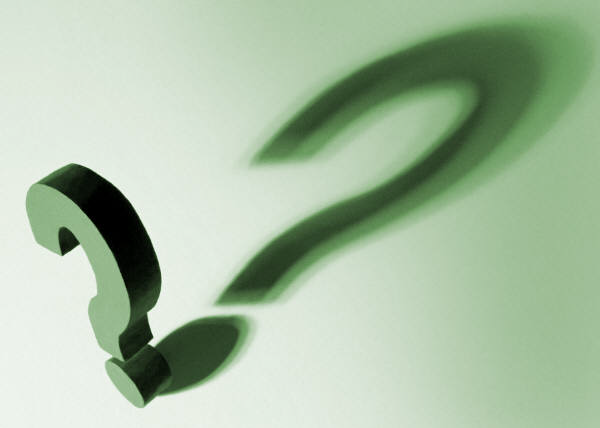 Statistical Tools
Statistics 101 in 40 minutes
What is Statistics?
Descriptive vs. Inferential Statistics
Key Descriptive Statistics
Key Inferential Statistics
What is Statistics?
“The science of collecting, organizing, and interpreting numerical facts [data]”
Moore & McCabe. (1999). Introduction to the Practice of Statistics, Third Edition.
A tool for making sense of a large population of data which would be otherwise difficult to comprehend.
4 Types of Data
Nominal

Ordinal

Interval

Ratio
4 Types of Data
Nominal
Gender, Party affiliation
Ordinal

Interval

Ratio
4 Types of Data
Nominal
Gender, Party affiliation
Ordinal
Any ranking of any kind
Interval

Ratio
4 Types of Data
Nominal
Gender, Party affiliation
Ordinal
Any ranking of any kind
Interval
Temperature (excluding Kelvin)
Ratio
4 Types of Data
Nominal
Gender, Party affiliation
Ordinal
Any ranking of any kind
Interval
Temperature (excluding Kelvin)
Ratio
Income, GPA, Kelvin Scale, Length
4 Types of Data
Nominal
Gender, Party affiliation
Ordinal
Any ranking of any kind
Interval
Temperature (excluding Kelvin)
Ratio
Income, GPA, Kelvin Scale, Length
Descriptive vs. Inferential
Descriptive Statistics
Describe a body of data
Inferential Statistics
Allows us to make inferences about populations of data
Allows estimations of populations from samples
Hypothesis testing
Descriptive Statistics
How can we describe a population?
Center
Spread
Shape
Correlation between variables
Average: A Digression
Center point is often described as the “average”
Mean?
Median?
Mode?
Which Mean?
Average: A Digression
Mode
Most frequently occurring
Median
“Center” value of an ordered list
Average: A Digression
Mean (Arithmetic Mean)
Average: A Digression
Mean (Arithmetic Mean)
Average: A Digression
Mean (Arithmetic Mean)


Geometric Mean
Average: A Digression
Mean (Arithmetic Mean)


Geometric Mean


Used for Growth Curves
Center
1      2      3     4     5      6     7     8      9    10    11.
56 56 64 68 72 76 80 84 88 92 96                              .
Mode
 
Median
 
Arithmetic Mean
 
Geometric Mean
Center
1      2      3     4     5      6     7     8      9    10    11.
56 56 64 68 72 76 80 84 88 92 96                              .
Mode
56
Median
 
Arithmetic Mean
 
Geometric Mean
Center
1      2      3     4     5      6     7     8      9    10    11.
56 56 64 68 72 76 80 84 88 92 96                              .
Mode
56
Median
76
Arithmetic Mean
 
Geometric Mean
Center
1      2      3     4     5      6     7     8      9    10    11.
56 56 64 68 72 76 80 84 88 92 96                              .
Mode
56
Median
76
Arithmetic Mean
≈75.64
Geometric Mean
Center
1      2      3     4     5      6     7     8      9    10    11.
56 56 64 68 72 76 80 84 88 92 96                              .
Mode
56
Median
76
Arithmetic Mean
≈75.64
Geometric Mean
≈74.45
Spread
Range
High Value – Low Value
IQR
Quartile 3 – Quartile 1
Quartile is “Median of the Median”
Spread
Variance
Spread
Variance
Spread
Variance


Standard Deviation
Variance & St Dev
1      2      3     4     5      6     7     8      9    10    11.
10 10 10 10 10 10 10 10 10 10 10                              .
Mean
 
Variance
 
Standard Deviation
Variance & St Dev
1      2      3     4     5      6     7     8      9    10    11.
10 10 10 10 10 10 10 10 10 10 10                              .
Mean
10
Variance
 
Standard Deviation
Variance & St Dev
1      2      3     4     5      6     7     8      9    10    11.
10 10 10 10 10 10 10 10 10 10 10                              .
Mean
10
Variance
0
Standard Deviation
0
Variance & St Dev
1     2      3      4      5      6     7      8      9     10     11.
8 12 8 12 8 12 8 12 8 12 10                              .
Mean
10
Variance


Standard Deviation
Variance & St Dev
1     2      3      4      5      6     7      8      9     10     11.
8 12 8 12 8 12 8 12 8 12 10                              .
Mean
10
Variance


Standard Deviation
Variance & St Dev
1     2      3      4      5      6     7      8      9     10     11.
8 12 8 12 8 12 8 12 8 12 10                              .
Mean
10
Variance


Standard Deviation
Shape
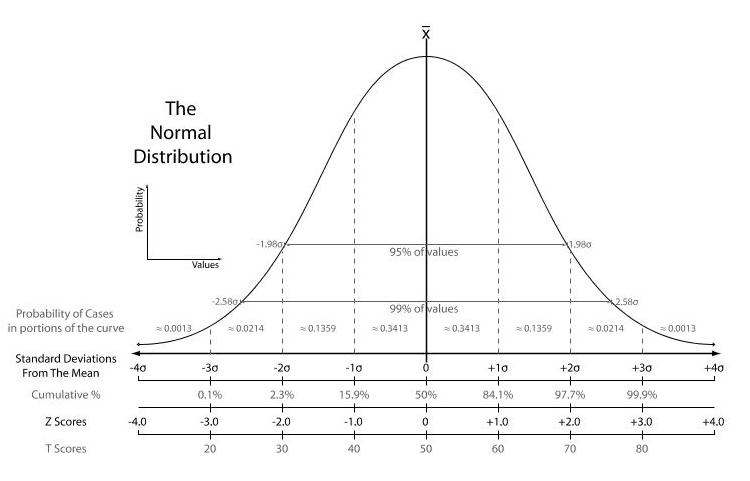 from wikipedia.org
Shape
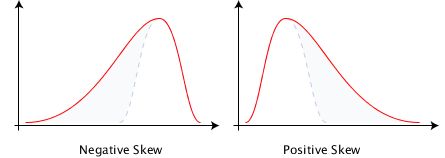 from wikipedia.org
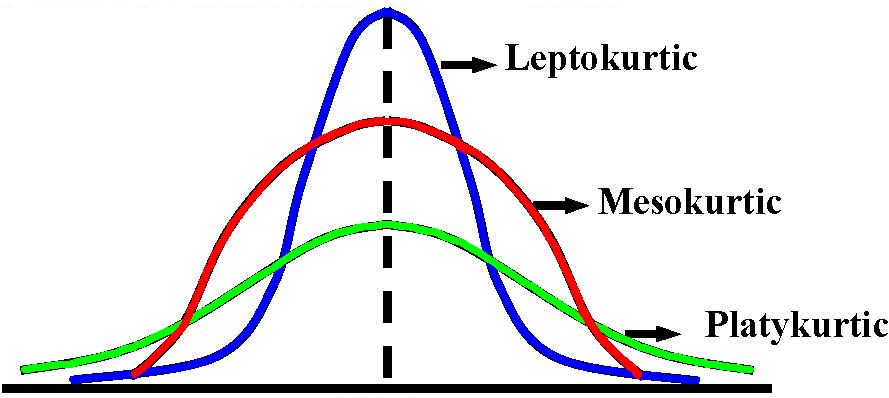 from free-books-online.org
Correlation
Correlation
Measure of how two (or more) variables vary together
Holds a value from -1 to 1
Correlation
Measure of how two (or more) variables vary together
Holds a value from -1 to 1
Pearson  Correlation Coefficient
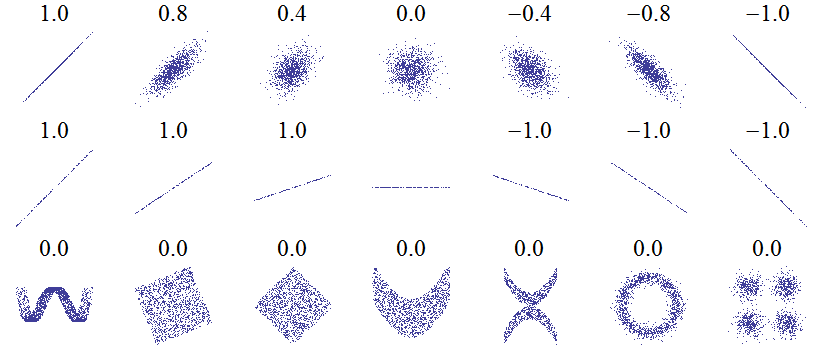 from wikipedia.org
Inferential Statistics
Allows us to make inferences about populations of data
Allows estimations of populations from samples
Hypothesis testing
Uses descriptive statistics to do all of this
Central Theorem of Statistics
Central Limit Theorem
By randomly measuring a subset of a population, we can make estimates about the population
Law of Large Numbers
The mean of the results obtained from a large number of samples should be close to the expected value
Hypothesis Testing
Used to determine if a sample is likely due to randomness in a population
Null Hypothesis (H0)

Alternative Hypothesis (Ha)
Hypothesis Testing
Used to determine if a sample is likely due to randomness in a population
Null Hypothesis (H0)
The sample can occur by chance
Alternative Hypothesis (Ha)
Hypothesis Testing
Used to determine if a sample is likely due to randomness in a population
Null Hypothesis (H0)
The sample can occur by chance
Alternative Hypothesis (Ha)
The sample is not due to chance in this population
Statistical Symbols
Z-Test (Significance Testing)
Z-Test (Significance Testing)
Determines how many standard deviations the sample is away from the mean in the normal distribution
An Example
The average weight for an American man is 191 lbs and 95% of all men weigh between 171 and 211 lbs.  Suppose you want to determine the effect of eating fast food 3 times a week or more on men’s weight.
A sample of 25 men who eat fast food 3 times a week (or more) have an average weight of 195 lbs.
An Example
H0:
An Example
H0: μ = 191
An Example
H0: μ = 191
Ha:
An Example
H0: μ = 191
Ha: μ > 191
An Example
H0: μ = 191
Ha: μ > 191
σ =
An Example
H0: μ = 191
Ha: μ > 191
σ = 10
An Example
H0: μ = 191
Ha: μ > 191
σ = 10
    =
An Example
H0: μ = 191
Ha: μ > 191
σ = 10
    = 195
An Example
H0: μ = 191
Ha: μ > 191
σ = 10
    = 195
n =
An Example
H0: μ = 191
Ha: μ > 191
σ = 10
    = 195
n = 25
An Example
H0: μ = 191
Ha: μ > 191
σ = 10
    = 195
n = 25
An Example
H0: μ = 191
Ha: μ > 191
σ = 10
    = 195
n = 25
An Example
H0: μ = 191
Ha: μ > 191
σ = 10
    = 195
n = 25
An Example
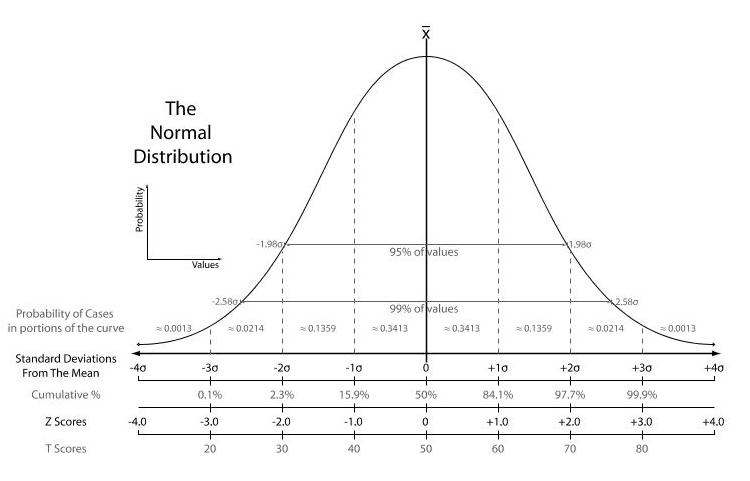 from wikipedia.org
α Values
p = .023
Is this significant?
Dependent on α value
Specified before sampling
Typically, no looser than α = .05
α = .025, .01, .001 are common
Smaller α value lead to greater statistical significance
Back to the Example
H0: μ = 191
Ha: μ > 191
p = .023
We can reject H0 if α = .05 or α = .025
We cannot reject H0 if α < .023
Error Types
Type I Error/False Positive
Erroneously rejecting H0 and accepting Ha
Probability = α
Type II Error/False Negative
Erroneously failing to reject H0
Reducing the odds of one type of error increases the odds of the other
The Problem with Z-Testing
The Problem with Z-Testing
σ is the population standard deviation
The Problem with Z-Testing
σ is the population standard deviation
Standard Error is used instead


Using SE instead of σ results in a Student’s t test
Confidence Interval
Confidence Interval
Allows an estimation of the population mean


z* is the z-value where a given proportion of the data are between z and -z
Student’s T-Test has an equivalent confidence interval
Confidence Interval
Using our earlier example, we are 95% certain that the average weight of someone who eats fast food three times a week or more is in the range:
Confidence Interval
Using our earlier example, we are 95% certain that the average weight of someone who eats fast food three times a week or more is in the range:
Confidence Interval
Using our earlier example, we are 95% certain that the average weight of someone who eats fast food three times a week or more is in the range:
Confidence Interval
Using our earlier example, we are 95% certain that the average weight of someone who eats fast food three times a week or more is in the range:
Confidence Interval
Using our earlier example, we are 99% certain that the average weight of someone who eats fast food three times a week or more is in the range:
Confidence Interval
Using our earlier example, we are 90% certain that the average weight of someone who eats fast food three times a week or more is in the range:
Other Inferential Stats
ANOVA (Analysis of Variance)
Examines 3+ means by comparing variances across and within groups.
Allows detection of interaction of means.
Regression
Examines how well 1+ variables predict other variables.
Generates an equation to allow prediction.
Questions?
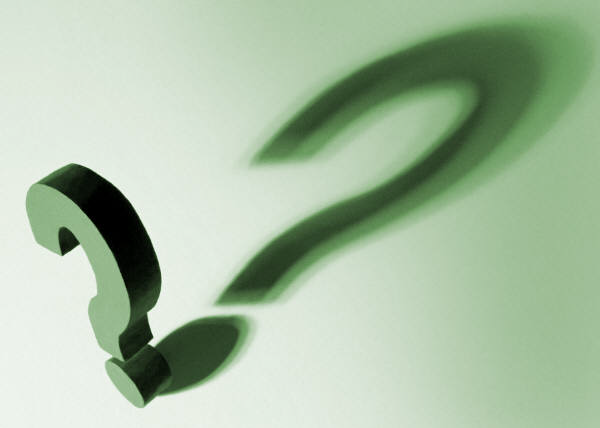